大数据联合研究院
TYUT
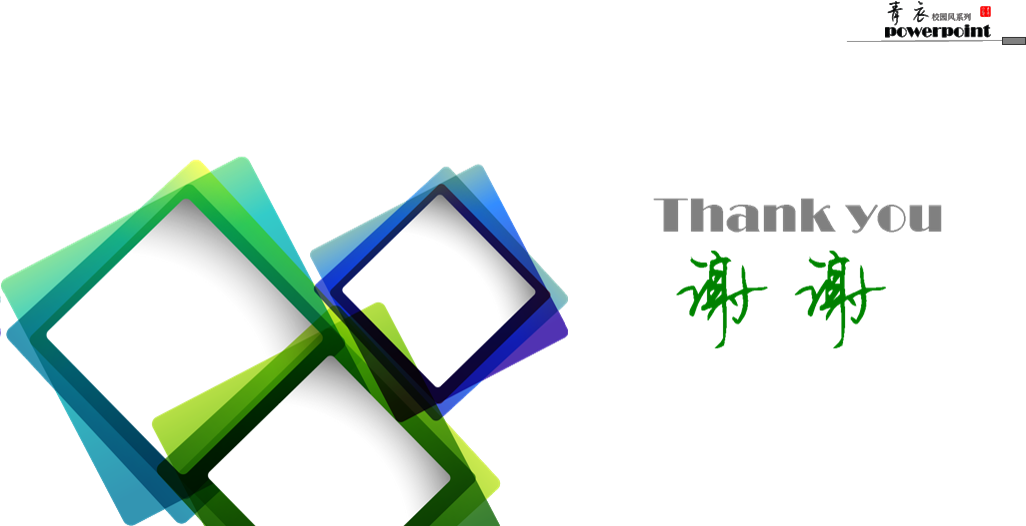 http://cds.tyut.edu.cn
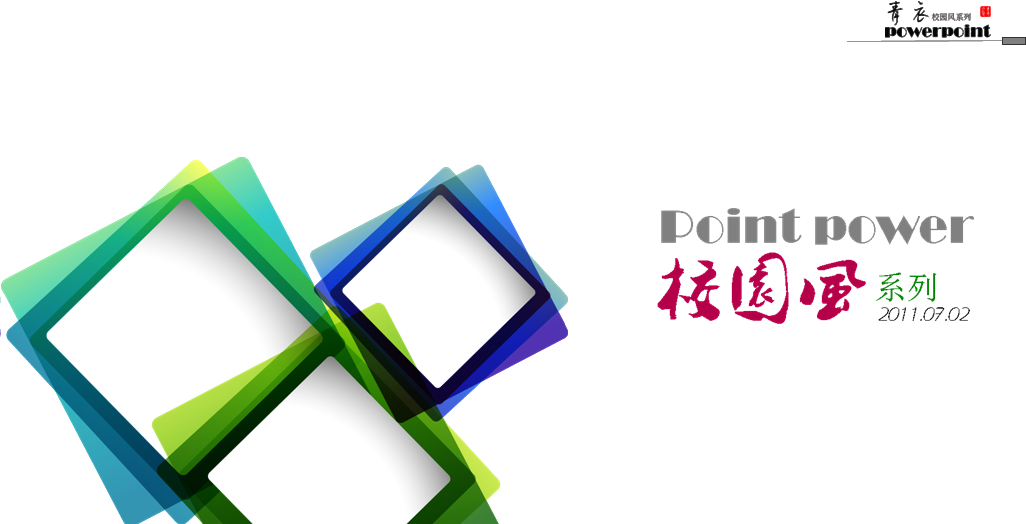 Linux操作系统
NO.2
系统与安全
NO.1 
操作基础
第5章 网络配置与包管理
主讲人：郑文 研究员
2019-11-12
NO.3
网络服务
本章内容要点
1
Linux网络配置
Linux网络基础，IP命令，配置网络参数，使用nmcli管理网络

Linux网络工具
网络测试工具，Internet网络客户工具，OpenSSH客户工具

RPM包和YUM配置
RPM概述及RPM命令的使用，YUM概述及YUM命令的使用和配置
Linux的网络支持
3
Linux对网络协议的支持
Linux支持各种协议类型的网络
TCP/IP、NetBIOS/NetBEUI、IPX/SPX、AppleTake等
在网络底层也支持Ethernet、Token Ring、ATM、PPP（PPPoE）、FDDI、Frame Relay等网络协议。
这些网络协议是Linux内核提供的功能，具体的支持情况由内核编译参数决定。
RHEL/CentOS的Linux内核默认支持上述的网络协议。
4
Linux的网络接口
Linux支持众多类型的网络接口
每一个网络接口设备在Linux的内核中都有相应的设备名称
每一种网络接口设备（网络适配器）都需要相应的设备驱动程序
网络接口设备的驱动程序被编译在系统内核中
或者被编译为系统内核模块以便让系统内核进行调用
RHEL/CentOS默认是采用内核模块（Module）的方式在系统引导时驱动网络接口的
在/lib/modules/$(uname -r)/kernel/drivers/net目录下可以找到可加载的驱动
可以从系统内核模块配置文件/etc/modprobe.conf中查看系统加载的网卡驱动模块
5
Linux下常见的网络接口
X是从0开始的整数。如：eth0代表第一块以太网卡，eth1代表第二块以太网卡等。ens33
6
一致的网络设备命名
Consistent Network Device Naming
基于固件/硬件拓扑和设备位置信息分配的固定名称
一致的网络设备名以双字符前缀开始：
en：表示以太网设备（EtherNet）
wl：表示无线局域网设备（Wireless LAN）
ww：表示无线广域网设备（Wireless WAN）
随后的第三个字符用于区分不同的硬件类型：
o：表示主板板载设备（Onboard device）
s：表示热插拔插槽上的设备（hot-plug Slot）
p：表示PCI总线或USB接口上的设备（PCI device）
7
一致的网络设备名举例
eno16777736
板载的以太网设备（设备索引编号为16777736）
enp0s8
PCI接口的以太网设备（PCI总线地址0，插槽编号为8）
wlp12s0
PCI接口的无线以太网设备（PCI总线地址12，插槽编号为0）
8
禁用一致的网络设备名
方法1（禁用systemd-vdev的规则文件）
ln -s  /dev/null  /etc/udev/rules.d/80-net-name-slot.rules
方法2（GRUB2的配置中内核参数设为0）
grubby --update-kernel=ALL --args=net.ifnames=0

无论使用哪种方法，执行上面的命令之后需要重新启动系统。
9
Linux的网络服务应用
Linux几乎支持Internet世界里所有的网络服务
WWW服务： Apache、Ngnix、Lighttpd
Email服务： Postfix、Qmail、Sendmail、Exim
Dovecot IMAP、Cyrus IMAP、Courier IMAP
FTP服务： Vsftpd、pure-ftpd、Proftpd 、Wu-ftpd
文件共享服务：Samba、NFS
DNS服务：BIND
目录服务：OpenLDAP
数据库服务： PostgreSQL、MySQL、 Oracle
远程登录与管理：OpenSSH、VNC
10
配置网络参数的方法
临时性网络配置
通过命令修改当前内核中的网络相关参数实现
ip、 ifconfig、route、sysctl -w
配置后立即生效
重新开机后失效
永久性网络配置
通过修改网络相关的配置文件实现
使用vim/nano编辑器直接编辑
使用nmcli/nmtui工具
修改后，重新连接指定的网络接口
重新开机后保留所有配置
11
临时性配置网络参数
12
使用ip命令显示网络参数
显示全部接口的IP地址
ip address show 或 ip addr show 或 ip a s 或 ip a
显示指定接口的IP地址
ip a s eno1677736 
ip -4 a s eno1677736
显示全部接口的传输统计信息
ip -s link show 或 ip -s l s 或 ip -s l
13
使用ip命令显示网络参数续
显示指定接口的传输统计信息
ip -s l s eno1677736
显示路由信息
ip route show 或 ip r s 或 ip r
显示ARP缓存信息
ip neighbor show 或 ip n s 或 ip n
14
使用ip命令更改IP网络地址
ip addr  [ add | del ]  <CIDR形式的IP地址>  dev <网络接口>
修改网络接口的IP
 ip addr del 192.168.140.3/24 dev eth1
 ip addr add 192.168.1.3/24 dev eth1
为网络接口绑定多个IP
 ip addr add 192.168.10.3/24 dev eth1 
 ip addr add 192.168.100.3/24 dev eth1
15
使用ip命令设置静态路由
ip route [add|del] default|<主机地址>|<网络地址> via <网关地址> [dev <流出设备接口>]
添加/删除到主机的路由
# ip route add 192.0.2.1 via 10.0.0.1 dev eth0
# ip route del 192.0.2.1 via 10.0.0.1 dev eth0
添加/删除到网络的路由
# ip route add 192.0.2.0/24 via 10.0.0.1 dev eth0
# ip route del 192.0.2.0/24 via 10.0.0.1 dev eth0
添加/删除默认路由
# ip route add default via 192.168.1.1 dev eth0
# ip route del default via 192.168.1.1 dev eth0
16
设置包转发
使用sysctl命令可以临时地开启内核的包转发
sysctl命令用于临时调整内核参数
开启内核的包转发功能使用如下命令
# sysctl -w net.ipv4.ip_forward=1
或
# echo “1” > /proc/sys/net/ipv4/ip_forward
17
永久性配置网络参数
18
CentOS中的TCP/IP配置文件
19
网络接口配置文件
网络设备的配置被保存在文本文件中 
/etc/sysconfig/network-scripts/ifcfg-*
配置文件的语法和完整选项列表
参见 /usr/share/doc/initscripts-*/sysconfig.txt
常用选项
20
网络接口配置文件举例——静态配置
# vim /etc/sysconfig/network-scripts/ifcfg-eth0
Type=Ethernet
DEVICE=eth0
UUID=8efea5fc-390e-4572-87fb-22621e6cb3a6
BOOTPROTO=static
ONBOOT=yes
IPADDR=192.168.0.123
PREFIX=24
BROADCAST=192.168.0.255
GATEWAY=192.168.0.1
21
为网络接口绑定多个IP地址
可使用带数字编号的IPADDR和PREFIX指令
IPADDR=192.168.0.123
PREFIX=24
IPADDR1=192.168.99.1
PREFIX1=24
IPADDR2=192.168.199.1
PREFIX2=24
………………
22
网络接口配置文件举例——动态配置
# vim /etc/sysconfig/network-scripts/ifcfg-eth0	
Type=Ethernet
DEVICE=eth0
UUID=8efea5fc-390e-4572-87fb-22621e6cb3a6
BOOTPROTO=dhcp
ONBOOT=yes
23
网络接口的静态路由配置文件
网络接口的静态路由配置文件
每个网络接口均可有其静态路由配置文件
/etc/sysconfig/network-scripts/route-*
例如
配置网络接口eth0的静态路由
# vim /etc/sysconfig/network-scripts/route-eth0
192.168.2.0/24  via  172.16.10.88
24
本地域名解析配置文件
本地域名解析数据库文件为 /etc/hosts
例如
# vim /etc/hosts
127.0.0.1    localhost.localdomain   localhost
::1          localhost6.localdomain6 localhost6

192.168.1.200    centos1.ls-al.lan   centos1
192.168.0.200    soho.mylabs.me      soho
25
配置远程域名解析器
设置Linux的DNS客户
可以编辑/etc/resolv.conf文件
举例
# vim /etc/resolv.conf
nameserver  192.168.1.1
nameverver  208.67.222.222
nameverver  208.67.220.220
domain     sinolido.org		# 指定本机所在的域
search      sinolido.org		# 指定默认搜索域
26
配置域名解析顺序
域名解析的优先顺序
由配置文件/etc/host.conf决定
例如
首先查找 /etc/hosts 文件进行域名解析
然后使用/etc/resolv.conf文件中指定的域名服务器进行域名解析
# vim /etc/host.conf
order hosts,bind
27
设置包转发
永久性配置包转发需要修改要配置文件
# vim /etc/sysctl.conf
确保如下配置行存在 
net.ipv4.ip_forward = 1
查看当前系统是否支持包转发
# sysctl  net.ipv4.ip_forward
使配置文件的修改在当前环境下生效
# sysctl  -p
28
使用nmcli管理网络
29
NetworkManager服务
NetworkManager 是一项管理网络接口和配置网络连接的系统服务。
后台服务进程、感知网络状态变化的D-BUS以及控制管理工具组成
NetworkManager支持动态的管理和配置方式来保持网络接口激活和连接的可用性
网络状态的变化通过D-BUS报告给后台的NetworkManager服务，用户可以使用NetworkManager的控制管理工具（如 nmtui、nmcli）变更网络状态从而实现网络管理。
30
使用nmcli显示网络接口设备
显示所有网络接口信息
nmcli device status
nmcli dev s
nmcli d s
nmcli d
显示指定网络接口信息
nmcli device show eno16777736
nmcli dev show eno16777736
nmcli d sh eno16777736
31
使用nmcli显示连接
显示所有连接的信息
nmcli connection show [--active] 
nmcli con s [--active]
nmcli c s [--active] 
nmcli c
显示指定连接的信息
nmcli connection show eno16777736  
nmcli con s eno16777736 
nmcli c s eno16777736
32
使用nmcli管理连接
断开指定设备上的连接
nmcli device disconnect eno16777736
nmcli dev disc eno16777736 
nmcli d d eno16777736
激活指定网络接口上的连接
nmcli connection up ifname eno16777736
nmcli con up ifname eno16777736
nmcli c up ifname eno16777736
33
使用nmcli管理连接（续）
通过连接名激活连接
nmcli connection up id eno16777736
nmcli con up id eno16777736
nmcli c up id eno16777736
nmcli c up eno16777736
激活指定接口上的连接配置
nmcli con up "My connection" ifname eno16777736
nmcli c up "My connection" ifname eno16777736
34
使用nmcli配置网络参数
修改IP地址获得方式
nmcli con modify eno16777736 ipv4.method manual 
nmcli c m eno16777736 ipv4.method auto
设置IP地址、网关和DNS解析
nmcli c m eno16777736 ipv4.addresses 10.0.0.30/24 
nmcli c m eno16777736 ipv4.gateway 10.0.0.1 
nmcli c m eno16777736 ipv4.dns "10.0.0.1 8.8.8.8"
35
使用nmcli配置网络参数(续)
绑定多个IP地址
nmcli c m eno16777736 +ipv4.addr "10.0.1.30/24"
修改DNS解析
nmcli c m eno16777736 -ipv4.dns "8.8.8.8" 
nmcli c m eno16777736 +ipv4.dns "114.114.114.114"
36
使用nmcli配置网络
手工修改网络配置文件之后
需重新读取网络配置文件（root）
nmcli con reload
然后 断开/激活 网络连接
nmcli d d eno16777736
nmcli c up eno16777736
37
本章内容要点
1
Linux网络配置
Linux网络基础，IP命令，配置网络参数，使用nmcli管理网络

Linux网络工具
网络测试工具，Internet网络客户工具，OpenSSH客户工具

RPM包和YUM配置
RPM概述及RPM命令的使用，YUM概述及YUM命令的使用和配置
网络测试工具
39
网络检测的常用工具
40
ping和traceroute
ping
测试网络的连通性
例如：
# ping www.sina.com.cn
# ping -c 4 192.168.1.12
traceroute
显示数据包到达目的主机所经过的路由
例如：
# traceroute  www.sina.com.cn
41
查看网络端口的使用情况
netstat —— 查看网络端口 
# netstat -an 
# netstat -lunpt
lsof —— 查看在指定IP 和/或 端口上打开的进程
查看指定IP的进程的运行情况 
# lsof -i @192.168.0.200
# lsof -n -i UDP@192.168.0.200
查看指定端口运行的程序 
# lsof -i :ssh
# lsof -i :22
nmap —— 端口扫描
42
dig命令
根据/etc/resolv.conf 中的DNS服务器配置查询 ls-al.me 的IP地址
# dig ls-al.me
向指定的DNS服务器查询 g.cn 的IP地址
# dig @202.106.196.115  g.cn
查询 192.168.0.252 所对应的域名
# dig -x 192.168.0.252
查询 ls-al.me 域的MX记录
# dig -t mx  ls-al.me
43
网络客户工具
44
图形界面网络客户工具
图形界面浏览器：Firefox、Mozilla
图形界面E-mail客户端：Thunderbird、Evolution
图形界面FTP客户端：Gftp、Konqueror
图形界面下载工具：WebDownloader for X、Httrack、Getleft
操作相对简单，请自学这些工具的使用
45
字符界面网络工具
46
传统的ftp命令
只支持交互式使用方式
$ ftp [<hostname or IPAddress>]
常用的交互子命令
47
lftp简介
lftp是个功能强大的字符界面文件传输工具
主页：http://lftp.yar.ru/
在RHEL/CentOS中由名为 lftp 的RPM包提供
功能
支持交互式和命令行两种工作模式
支持ftp、ftps、http、https、hftp、fish等传输协议
支持FXP【File eXchange Protocol】（在两个FTP服务器之间传输文件）
支持代理、支持多线程传输、支持断点续传
支持传输队列（queue)、支持书签（bookmark）
支持镜像（mirror）
类似bash，提供后台命令、nohop模式、命令历史、命令别名、命令补齐、作业控制、lftp环境设置等支持。
使用 lftpget 来实现自动化传输
48
lftp的交互模式
进入lftp交互模式的命令格式
lftp [-p <port>] [-u <user>[,<pass>]] <site>
lftp ftp://[<user>[:<pass>]]@<site>[:port]
例如
$ lftp ftp.example.com
$ lftp -p 2021 ftp.example.com
$ lftp -u joe ftp.example.com
$ lftp -u joe,joespass ftp.example.com
$ lftp ftp://joe@ftp.example.com
$ lftp ftp://joe:joespass@ftp.example.com
49
lftp的交互子命令
lftp支持传统ftp的所有子命令
lftp还支持如下子命令（常用的）
help <cmd>：显示指定子命令的帮助信息
get/put/mget/mput：比传统ftp提供更多的选项
pget：多线程下载
reget/reput：续传，等效于 get/put 的 –c 选项
mirror：镜像站点目录
open/close：开始/关闭一个FTP连接
set：设置lftp的环境参数
50
lftp的交互子命令—— get/put
格式
get [-E] [-a] [-c] [-O base] rfile [-o lfile]
put [-E] [-a] [-c] [-O base] lfile [-o rfile]
选项
-E：传输完毕删除源文件
-a：使用ASCii模式传输（默认使用BINary模式）
-c：续传（continue）
-O base：指定目标文件存放的目录或指定的URL
-o：指定目标文件的名字或URL（用于传输后改名存储）
51
lftp的交互子命令—— get/put 举例
> get README
> get README -o centos.README
> get README centos.mirrors
> get README -o centos.README README.mirrors -o centos.mirrors
> get README -o ftp://some.host.org/centos.README
> get README -o ftp://some.host.org/centos-dir/
> get ftp://site1/pub/file  -o ftp://site2/incoming/file1
> get -O ftp://site1/pub/  file1 file2

> put README
> put README centos.mirrors
> put ftp://site1/pub/file
52
lftp的交互子命令——mget/mput
格式
mget [-c] [-d] [-a] [-E] [-O base] files
mput [-c] [-d] [-a] [-E] [-O base] files
选项
-c：续传（continue）
-d：创建与被传输文件同名的目录，并将目标文件存入该目录而非当前目录
-E：传输完毕删除源文件
-a：使用ASCii模式传输（默认使用BINary模式）
-O base：指定目标文件存放的目录或指定的URL
53
lftp的交互子命令—— mget/mput 举例
> mget Note*
> mget -O /var/downloads item* 
> mget -O ftp://site2/incoming/  ftp://site1/pub/*

> mput Note*
> mput ftp://site1/pub/*
54
lftp的交互子命令——pget
格式
pget [-c] [-n <maxconn>] rfile [-o lfile]
选项
-c：续传（要求 lfile.lftp-pget-status 文件存在）
-n <maxconn>：指定最大连接数，默认为5
举例
> pget  -n 8  somefile.iso
> pget  -c -n 8  somefile.iso
查看pget默认的最大连接数

> set -d | grep pget:default-n
set pget:default-n 5
55
lftp的交互子命令——mirror
格式
mirror [OPTS] <source> [<target>]
说明
将源目录source镜像到目标目录target
source可以使用URL指定
目标目录省略时表示当前目录
常用选项
-e, --delete：删除本地存在而远程不存在的文件
-n, --only-newer：仅下载比本地新的文件
-P, --parallel[=N]：并行下载 N 个文件
-v, --verbose[=level]：显示操作的输出
56
lftp的交互子命令——mirror的其他常用选项
57
lftp的交互子命令——mirror举例
并行镜像远程的iso目录到本地当前目录
> mirror -P iso/
并行镜像 ftp://ftp.example.org/pub 到本地当前目录（删除远程不存在的文件，仅下载新文件）
> mirror -P --delete --only-newer --verbose  ftp://ftp.example.org/pub
并行镜像http://ftp.example.org/pub 到本地当前目录下的 ftp.example.org 子目录
> mirror -P --delete --only-newer --verbose  http://ftp.example.org/pub        ftp.example.org/
58
lftp的交互子命令——open
格式
open [-e cmds] [-p <port>] [-u <user>[,<pass>]] <host>
open [-e cmds] ftp://[<user>[:<pass>]]@<host> [:port]
选项
-e cmds：在打开连接后执行lftp子命令
用于
使用不带任何参数的lftp命令进入交互模式之后
重新打开新的FTP连接
59
lftp的环境设置
交互模式：使用set命令设置lftp环境变量
set -a：显示所有的环境变量
set -d：显示默认的环境变量
set var [val]：设置环境变量var的值为val，若省略值val表示取消此环境变量的设置
环境文件
全局： /etc/lftp.conf
每用户：~/.lftp/rc
用户可以将用于自己环境设置的set命令放入其中
60
设置lftp的常用环境变量
61
lftp的命令行模式
lftp命令行模式的命令格式
登录站点后执行命令cmds
$ lftp -e <cmds> [-p <port>] [-u <user>[,<pass>]] <site>
$ lftp -e <cmds> ftp://[<user>[:<pass>]]@<site[:port]>
执行命令cmds
$ lftp -c <cmds>
执行lftp脚本（预先将所有要执行的lftp子命令写入脚本）
$ lftp -f <script_file>
说明
-e执行命令后不退出交互模式；-c执行命令后返回Shell
在cmds中可以使用 ;、&&、||组合多个lftp子命令
62
lftp的命令行模式举例
匿名登录ftp://ftp.example.com/pub，下载lsof*文件到本地当前目录
$ lftp -e "mget lsof*; exit" ftp://ftp.example.com/pub
$ lftp -c 'open -e "mget lsof*" ftp://ftp.example.com/pub'
以joe用户登录ftp://ftp.example.com/，上传本地当前目录下的lsof*文件到远程当前目录
$ lftp -e "mput lsof* && exit" ftp://joe:joespass@ftp.example.com
$ lftp -c 'open -e "mput lsof*" ftp://joe:joespass@ftp.example.com'
将 ftp://ftp.example.com/yum/Changelogs 目录镜像到tom用户在ftp://ftp.blah.org/上的自家目录
$ lftp -e "mirror Changelogs ftp://tom:tomspass@ftp.blah.org/~; exit" ftp://ftp.example.com/yum
$ lftp -c 'open -e "mirror Changelogs ftp://tom:tomspass@ftp.blah.org/~" ftp://ftp.example.com/yum'
63
lftp的命令行模式举例——使用lftp脚本文件
$ lftp -f myscript.lftp
$ cat myscript.lftp
# 将debug设置为3级，并将日志写入 ~/logs/lftp.debug.txt
debug -o ~/logs/lftp.debug.txt 3 
# 设置环境变量 mirror:exclude-regex
set mirror:exclude-regex "(i386)|(SRPMS)|(ppc)|(isos)"
# 切换本地目录
lcd /var/ftp/yum/distr/centos/6
# 镜像 http://mirrors.163.com/centos/6/ 到本地当前目录
mirror -P --delete --only-newer  http://mirrors.163.com/centos/6/
# 开启新的FTP连接
open ftp://joe:joespass@ftp.example.com
mget lsof*
mput xclip*
exit
64
在bash中使用lftp命令行模式
#!/bin/bash    
HOST="your.ftp.host.dom"
USER="username"
PASS="password"
LCD="/path/of/your/local/dir"
RCD="/path/of/your/remote/dir"
lftp -c "set ftp:list-options -a;
open ftp://$USER:$PASS@$HOST; 
lcd $LCD;
cd $RCD;
mirror --reverse \
       --delete \
       --verbose \
       --exclude-glob a-dir-to-exclude/ \
       --exclude-glob a-file-to-exclude \
       --exclude-glob a-file-group-to-exclude* \
       --exclude-glob other-files-to-esclude"
65
wget简介
wget是基于控制台的HTTP/FTP下载工具。
主页：http://wget.sunsite.dk/
在RHEL/CentOS中由名为 wget 的RPM包提供
功能
不使用交互界面，可以在后台工作。
支持 HTTP、HTTPS 和 FTP 协议。
在wget通过FTP下载时，具有文件名通配符匹配和目录递归镜像功能，并支持被动FTP下载。
可以读出并储存HTTP和FTP站点给出的时间戳，从而可以判断远程文件的更新状况。
断点续传的功能使得在缓慢和不稳定的连接状态下表现依然出色。
支持代理服务器的特性使得wget在使用中减小网络负载、加速下载以及配合防火墙使用成为可能。
66
wget命令
格式
wget [option] [<URL-list>]
基本选项
67
wget命令——常用下载选项
68
wget命令——常用筛选选项
LIST 中可以使用Shell的通配符
69
wget命令举例
下载单个文件
$ wget http://ftp.example.com/pub/getme
下载单个文件（断点续传）、在后台运行（-b）
$ wget -cb http://ftp.example.com/isos/somefile.iso
下载单一HTML文件（-p确保页面显示的所有元素均被下载，-k重新建立链接）
$ wget -p -k http://esl.jamond.net/index.html
下载 http://example.com 网站上 packages 目录中的所有文件。(-np 不遍历父目录，-nd 不在本机重新创建目录结构）
$ wget -r -np -nd http://example.com/packages/
70
wget命令举例（续）
仅下载指定目录及其子目录中的所有*.iso 文件
$ wget -r -np -nd --accept=iso http://example.com/centos/5/ 
镜像一个网站，将链接转换成本地地址(-k)，若链接的文件在外部站点则一同下载之(-h)
$ wget -m -k -H http://www.example.com/
在本地镜像网站http://www.xyz.edu.cn的内容（-l指定深度，-t0一直重试）
$ wget -m  -l4  -t0  http://www.xyz.edu.cn
只下载网站指定的目录，避免向远程主机的其他目录扩散，并拒绝下载gif和png文件
$ wget -L --reject=gif,png  http://www.xyz.edu.cn/doc/
71
字符界面浏览器—— links/w3m
浏览指定的URL
$ links http://www.example.com
$ w3m http://www.example.com
在标准输出显示html页面的TXT版本
$ links -dump http://www.example.com
$ w3m -dump http://www.example.com
在标准输出显示html页面的源代码
$ links -source http://www.example.com
$ w3m -dump_source http://www.example.com
72
邮件客户——mutt
支持POP、 IMAP和本地邮箱 
高度的可配置性 
可映射的“热键”（hotkey，功能键） 
消息串线和彩色显示 
GnuPG整合 
上下文敏感的帮助（“?”）
73
文件同步——rsync（remote synchronize）
rsync 是一个远程数据同步工具
可通过LAN/WAN同步不同主机上的文件或目录
可以同步本地硬盘中的不同文件或目录
rsync 使用所谓的 rsync算法 进行数据同步
同步若干新文件时：只复制有变化的文件
同步原有文件时：只复制文件的变化部分
参考 How Rsync Works A Practical Overview
rsync 目前由 http://rsync.samba.org 维护
74
rsync 的基本特性
可以镜像保存整个目录树和文件系统
可以很容易做到保持原来文件的权限、时间、软硬链接等
无须特殊权限即可安装
优化的流程，文件传输效率高
可以使用 rsh、ssh 方式来传输文件，当然也可以通过直接的 socket 连接
支持匿名传输，以方便进行网站镜象
75
rsync 使用的两种方式
远程Shell方式
可以使用rsh、ssh等远程Shell，默认使用ssh
用户验证由远程Shell负责
C/S方式
客户连接远程 rsync 服务器
rsync 服务器默认监听 873 端口
用户验证由 rsync 服务器负责
rsync 服务器也可配置为匿名访问
访问rsync服务器时可使用URL（rsync://host）
76
rsync 命令
同步本地文件或目录
rsync [OPTION...] SRC... [DEST]
将远程文件或目录同步到本地（拉）
rsync [OPTION...] [USER@]HOST:SRC... [DEST]
将本地文件或目录同步到远程（推）
rsync [OPTION...] SRC... [USER@]HOST:DEST
77
rsync 命令的常用选项
78
rsync 命令的常用选项续
79
rsync 命令应用举例（1）
将整个 /home 目录及其子目录同步到  /backups
# rsync -a --delete /home /backups
将 /home 目录下的所有内容同步到  /backups/home.0
# rsync -a --delete /home/ /backups/home.0
执行“推”复制同步
[root@soho ~]# rsync /etc/hosts centos5:/etc/hosts
执行“拉”复制同步
[root@centos5 ~]# rsync soho:/etc/hosts /etc/hosts
80
rsync 命令应用举例（2）
执行“推”复制同步用户的环境文件
[osmond@soho ~]$ rsync ~/.bash* centos5:
执行“拉”复制同步用户的环境文件
[osmond@cnetos5 ~]$ rsync soho:~/.bash* .
执行“推”复制同步站点根目录
[osmond@soho ~]$ rsync -avz --delete /var/www          root@192.168.0.101:/var/www
执行“拉”复制同步站点根目录
[osmond@cnetos5 ~]$ rsync -avz --delete       root@192.168.0.55:/var/www /var/www
81
rsync 命令应用举例（3）
从匿名 rsync 服务器同步 CentOS 的 yum 仓库
同步到本地 /var/ftp/yum/distr/centos/ 目录
不同步SRPMS、x86_64和isos 目录

# rsync -aqzH --delete --delay-updates \
   --exclude=SRPMS/  --exclude=x86_64/ \
   --exclude=isos/ \
   rsync://mirror.centos.net.cn/centos/5.5  \
   /var/ftp/yum/distr/centos/
82
ssh
ssh 用于替代 telnet/rlogin
格式
ssh [user@]hostname 
ssh [user@]hostname command 
举例
$ ssh -l osmond 192.168.0.100
$ ssh osmond@192.168.0.100
$ ssh osmond@192.168.0.100 “ls ~”
83
scp
scp 用于替代 rcp
格式：scp [option] <source> <destination>
远程文件的指定方式是：
[user@]host:/path/to/file
选项：
-r：用于递归复制子目录
-p：用于保留被复制文件的时间戳和权限
-C：用于压缩数据流
举例
$ scp osmond@192.168.0.101:remotefile  localfile
$ scp -rpC osmond@backup.ls-al.me:/data  .
84
sftp
sftp命令是基于SSH协议的 ftp 的客户端
与 ftp 类似, 但它进行加密传输，比FTP有更高的安全性
格式
sftp [user@]hostname
举例：
$ sftp osmond@192.168.0.101
进入 sftp 会话之后就可以使用 ftp 子命令上传和下载文件了
85
本章内容要点
1
Linux网络配置
Linux网络基础，IP命令，配置网络参数，使用nmcli管理网络

Linux网络工具
网络测试工具，Internet网络客户工具，OpenSSH客户工具

RPM包和YUM配置
RPM概述及RPM命令的使用，YUM概述及YUM命令的使用和配置
RPM包管理
87
RPM概述
RPM 最早是由 Red Hat 公司提出的软件包管理标准，最初的全称是 Red Hat Package Manager。
后来随着版本的升级又融入了许多其他的优秀特性， 成为了Linux中公认的软件包管理标准。
被许多Linux发行使用，如：RHEL/CentOS/Fedora, SLES/openSUSE 等。
如今RPM是RPM Package Manager的缩写，由RPM社区（http://www.rpm.org/）负责维护。
88
RPM的优点
易于安装、升级便利
丰富的软件包查询功能
软件包内容校验功能
支持多种硬件平台
89
RPM的五大功能
安装——将软件从包中解出来，并安装到硬盘。
卸载——将软件从硬盘清除。
升级——替换软件的旧版本。
查询——查询软件包的信息。
验证——检验系统中的软件与包中软件的区别。
90
RPM 组件
本地数据库 
rpm及其相关的可执行文件 
RPM 前端工具，如 yum 
软件包文件
91
RPM包的名称格式
name-version.type.rpm
如：zsh-3.0.5-15.{i386,x86_64,src}.rpm
name：软件的名称
version：软件的版本号
type：包的类型
i[3456]86：在Intel x86计算机平台上编译的
x86_64：在Intel x86_64计算机平台上编译的
sparc/ alpha ：在sparc / alpha计算机平台上编译的
src：软件源代码
rpm：文件扩展名
92
获得RPM包
从发行套件的CD中查找
从软件的主站点查找下载
从http://www.rpmfind.net查找下载
从http://atrpms.net/查找下载
从http://rpm.pbone.net/查找下载
93
安装、升级和删除软件
输出选项：
-v：安装时显示软件名称
-h：使用“#”显示进度
rpmfile 的URL支持
ftp://
http://
安装：rpm   -i|--install        <rpmfile> … 
升级：rpm   -U|--upgrade  <rpmfile> … 
刷新：rpm   -F|--freshen    <rpmfile> … 
删除：rpm   -e|--erase       <package> …
94
RPM的基本查询
查询已安装的所有软件包
rpm -qa
查询软件包是否安装并查看软件包的版本
rpm -q <package_name>
查询软件包信息 
rpm -qi <package_name>
rpm -qip <package_file_path_name>
查询软件包中所有文件的名称
rpm -ql <package_name>
rpm -qlp <package_file_path_name>
查询磁盘上的文件是从何软件包安装的
rpm -qf <path_name>
95
RPM的更多查询
查询依赖于一个已安装软件包的所有RPM包
rpm -q --whatrequires <package-name>
查询一个已安装软件包的依赖要求
rpm -q --requires <package-name>
查询一个已安装软件包的安装、删除脚本
rpm -q --scripts <package-name>
查询与一个已安装软件包相冲突的RPM包
rpm -q --conflicts <package-name>
查询一个已安装软件包的变更日志
rpm -q --changelog <package-name>
96
RPM校验
校验有已安装的所有软件包
rpm -Va
校验指定的软件包
rpm -V <package_name>
校验指定的RPM包文件
rpm -Vp <package_file_path_name>
验证包含指定文件的软件包
rpm -Vf <path_name>
97
RPM包的公钥和签名
导入RPM包的公钥
格式：rpm --import <公钥文件名>
例如
# rpm --import  /etc/pki/rpm-gpg/RPM-GPG-*
# rpm --import http://apt.sw.be/RPM-GPG-KEY.dag.txt
检查指定RPM包的数字签名
rpm -K  <rpmfile>
98
YUM更新系统
99
软件包管理与系统更新
使用软件更新系统的目的
为了要解决安装RPM时的依赖性问题
常见的基于RPM的更新系统
Red Hat Network —— Red Hat 的企业级更新系统
yum —— Fedora, CentOS
zypp —— openSUSE
urpmi —— Mandriva
APT-RPM —— PCLinuxOS， ALT Linux
100
其他Linux发行的更新软件
apt —— Debian, Ubuntu, LinuxMint
apk —— Alpine
slackpkg —— Slackware
emerge —— Gentoo
pacman —— Arch
conary —— rPath, Foresight
101
YUM简介
yum 是 Yellow dog Updater, Modified 的简称，用 python 写成。
yum 的宗旨是自动化地升级，安装/移除rpm包，收集rpm包的相关信息，检查依赖性并自动提示用户解决。
yum 是 rpm 的前端程序 ，RHEL 的 up2date 的替代工具。
yum 的关键之处是要有可靠的 repository（软件仓库）
可以是 http 或 ftp 站点，也可以是本地软件池
包含rpm 包的各种信息（包括描述，功能，提供的文件，依赖性等）
yum 正是由于对收集的这些 header并加以分析，才能自动化地完成安装/更新/删除等任务
102
yum 的特点
便于管理大量系统的更新问题
自动解决包的倚赖性问题能更方便的 添加/删除/更新 RPM包
可以同时配置多个资源库（Repository）
可以在多个库之间定位软件包
简洁的配置文件
/etc/yum.conf 和 /etc/yum.repos.d/*.repo
保持与RPM数据库的一致性 
有一个比较详细的log，可以查看何时升级安装了什么软件包等
103
YUM组件
YUM命令
通过yum命令使用YUM提供的众多功能。
由名为“yum”软件包提供（默认已安装）。
YUM软件的主页为http://linux.duke.edu/yum/。
YUM插件
由官方或第三方开发的YUM插件用于扩展YUM的功能。
通常由以名为“yum -<pluginname>”的软件包提供。
YUM仓库
YUM缓存
104
常用的YUM插件
yum-priorities：设置多个仓库的使用优先级别
yum-versionlock：用于锁定某软件的版本，以免更新
yum-changelog：查看包更新前后的改变
yum-aliases：为yum命令使用别名
yum-security：为YUM提供安全过滤器
105
YUM仓库和镜像站点
106
YUM仓库
YUM仓库（repository）亦称“更新源”。
一个YUM软件仓库就是一个包含了仓库数据的存放众多RPM文件的目录。
YUM仓库数据通常存放在名为“repodata”的子目录中。
YUM客户通过访问YUM仓库数据进行分析并完成查询、安装、更新等操作。
YUM客户可以使用http://、ftp:// 或file://（本地文件）协议访问YUM仓库。
YUM客户可以使用官方和第三方提供的众多YUM仓库更新系统。
createrepo、yum-utils等软件包（默认未安装）中提供了YUM仓库管理工具。
107
CentOS 的镜像站点
CentOS 的 YUM仓库 位于 CentOS 的镜像站点。
用 yum 命令可以通过 FTP 或 HTTP 访问远程 YUM仓库。
镜像站点的第一级目录是发行版本号，如 3、4、5、6 等。
CentOS 镜像站点的版本号为6的YUM仓库。
os/：发行版（distributions）的base仓库
updates/：updates 仓库
SCL/：SCL(The Software Collections)仓库
centosplus/：centosplus 仓库
extras/：extras 仓库
fasttrack/：fasttrack 仓库
isos/：本目录包含发行版的 CD/ DVD isos 下载文件
http://wiki.centos.org/AdditionalResources/Repositories
108
CentOS 仓库的目录结构
|-- i386				 # Intel 32位平台目录
|   |-- Packages/			 # Intel 32位平台的RPMS目录
|   |   |-- *.i386.rpm		 # 在Intel 32位平台上编译的包文件
|   |   `-- *.centos.noarch.rpm	 # 与平台无关的已编译的包文件
|   `-- repodata/ 			 # Intel 32位平台的索引文件
`-- x86_64 			 # 64位平台目录
    |-- Packages/			 # 64位平台的RPMS目录
    |   |-- *.x86_64.rpm 		 # 在64位平台上编译的包文件
    |   `-- *.centos.noarch.rpm	 # 与平台无关的已编译的包文件
    `-- repodata/              		 # 64位平台的索引文件
109
YUM的配置
110
YUM主配置文件/etc/yum.conf
[main]
cachedir=/var/cache/yum	# 指定YUM缓存目录
keepcache=0		# 是否保持缓存（包括仓库数据和RPM），1保存，0不保存
debuglevel=2		# 设置日志记录等级(0-10)，数值越高记录的信息越多
logfile=/var/log/yum.log		# 设置日志文件路径
distroverpkg=redhat-release	# 指定发行版本的软件包名称
tolerant=1			# 允许yum在出现错误时继续运行，比如不需要更新的程序包
exactarch=1		# 更新时不允许更新不同版本的RPM包
obsoletes=1		# 相当于upgrade，允许更新陈旧的RPM包
gpgcheck=1		# 校验软件包的GPG签名
plugins=1			# 默认开启YUM的插件使用
metadata_expire=1h		# 设置仓库数据的失效时间为1小时
installonly_limit = 5		# 允许保留多少个内核包
reposdir = /etc/yum.repos.d	# 指定仓库配置文件的目录，此为默认值
111
YUM的仓库配置语法
[repositoryid]
name=name for this repository
baseurl=url://server1/path/to/repository/
              url://server2/path/to/repository/
              url://server3/path/to/repository/
mirrorlist=url://path/to/mirrorlist/repository/
enabled=0/1
gpgcheck=0/1
gpgkey=A URL pointing to the GPG key file
112
设置网络更新源/etc/yum.repos.d/*.repo
网络更新源
默认配置文件：CentOS-Base.repo
下载使用国内的镜像站点提供的仓库配置文件
http://mirrors.sohu.com/help/CentOS-Base-sohu.repo
http://mirrors.163.com/.help/CentOS-Base-163.repo
http://centos.ustc.edu.cn/CentOS-Base.repo.6
本地更新源
默认配置文件：CentOS-Media.repo
113
使用非官方软件仓库
114
为什么使用非官方仓库
官方仓库是指RedHat/CentOS提供的仓库
非官方仓库是指官方仓库之外的由其他社区或某软件制作者提供的仓库。
使用非官方仓库的目的
安装官方仓库中不提供的软件包
安装比官方仓库中版本更新的软件包
应该选择使用何种非官方仓库
知名的非官方仓库
具有GPG签名的非官方仓库
115
常用的非官方仓库
116
使用非官方仓库有两种方法
提供仓库 ”release” RPM包的非官方仓库
下载非官方仓库的“release”RPM包
导入仓库的 RPM 公钥文件并验证“release”RPM包
使用 rpm 命令安装非官方仓库的“release”RPM包
未提供仓库 ”release” RPM包的非官方仓库
进入 /etc/yum.repos.d 目录
下载或直接编辑“.repo”文件
导入仓库的 RPM 公钥
117
使用 yum 命令
118
yum命令语法
yum是YUM系统的字符界面管理工具
yum  [全局参数] 命令 [命令参数]
常用的全局参数
-y：对yum命令的提问回答“是（yes）”
-C：只利用本地缓存，不从远程仓库下载文件
--enablerepo=REPO：临时启用指定的名为REPO的仓库
--disablerepo=REPO：临时禁用指定的名为REPO的仓库
--installlroot=PATH：指定安装软件时的根目录，主要用于为chroot环境安装软件
119
yum 安装、更新和删除
yum install <package> … 
yum localinstall <rpmfile> … 
yum groupinstall <packagegroup> … 

yum update [package …]
yum localupdate <rpmfile> … 
yum groupupdate <packagegroup> …

yum remove <package> … 
yum groupremove <packagegroup> …
120
yum查询
yum search <search-term> 
yum list [all] [glob_exp] [recent]
yum list <available|extras|installed|updates> [glob_exp]
yum info <package>
yum grouplist <group-wildcard>
yum groupinfo <packagegroup>
121
yum的更多用法
检查可更新的所有软件包 
yum check-update 
清除缓存中的rpm头文件和包文件 
yum clean all 
显示软件包的依赖信息
yum deplist <packages> 
搜索文件 
yum provides <filename>
122
yum 仓库管理
123
YUM仓库管理工具
软件包createrepo
提供了 createrepo命令用于生成YUM仓库
软件包yum-utils主要提供了如下常用工具
yumdownloader：从YUM仓库（包括SRPMs）下载RPM文件。 
reposync：使用YUM配置检索YUM远程仓库并同步到本地目录。
verifytree：校验本地YUM仓库的一致性。
yum-complete-transaction：查找并处理YUM完整性。
124
本地仓库创建过程
创建存放RPM包的目录
在RPM包的目录中准备RPM包文件：
1）从安装光盘获得
2）通过wget、lftp等工具从远程下载
3）通过 yumdownloader 工具从远程下载
yumdownloader  --resolve   #可以同时下载被依赖的RPM包
yumdownloader  --source    #可以下载SRPM的RPM包
4）可以使用 rpmbuild命令本地编译
使用createrepo命令生成本地仓库
125
createrepo 命令
命令格式
createrepo [选项] 包目录
常用选项
-g, --groupfile <filename>：指定YUM组操作所需的XML文件
-d, --database：生成sqlite 数据库文件
--update：更新仓库的元数据文件
-q, --quiet：不显示操作过程
-v, --verbose：显示完整的操作过程
-h, --help：显示帮助信息
126
本章思考题
简述TCP/IP模型及协议栈。
如何使用命令配置以太网接口？ 
简述路由类型？ 
简述RHEL/CentOS下的TCP/IP配置文件族。
简述Linux下常用的网络服务和网络客户端。
什么是RPM？为什么使用RPM？RPM具有什么功能？
举例说明使用RPM命令安装、升级、删除、查询、校验软件包的方法。
为何使用YUM？yum常用命令及参数有哪些？
如何创建本地仓库？
镜像远程仓库可以使用哪些命令工具？
127
本章实验
学会使用ifconfig命令配置以太网接口。
学会使用route命令设置静态路由。
学会通过修改配置文件的方法配置网络参数。
学会使用system-config-network-tui配置网络。
学会使用常用的网络测试工具。
学会使用lftp命令、wget命令和links/w3m命令。
学会使用 rsync 命令同步文件或目录。
学会使用安全的网络客户工具ssh、scp和sftp。
学会使用RPM命令。
学会使用YUM进行系统更新。
学会配置YUM仓库配置文件。
128
大数据联合研究院
TYUT
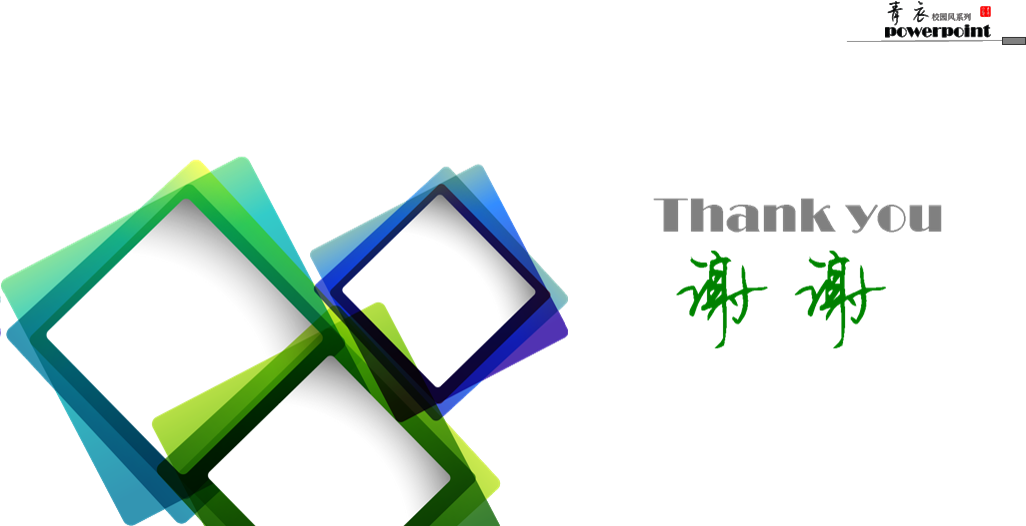 http://cds.tyut.edu.cn
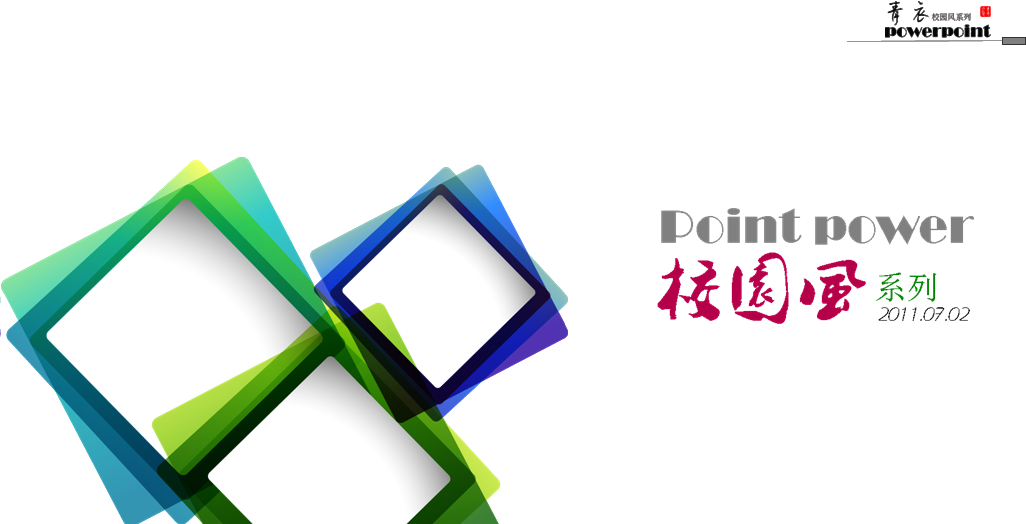 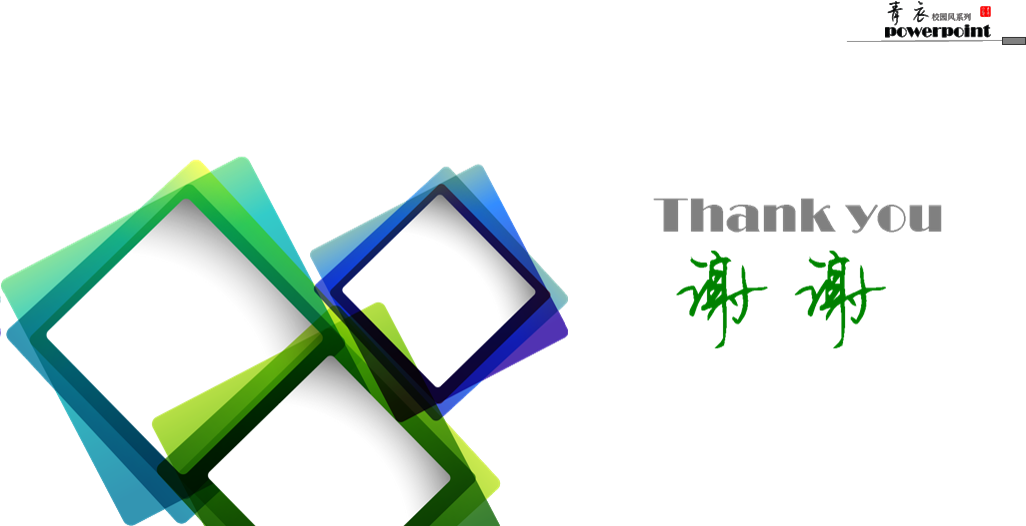 NO.2
系统与安全
NO.1 
操作基础
NO.3
网络服务